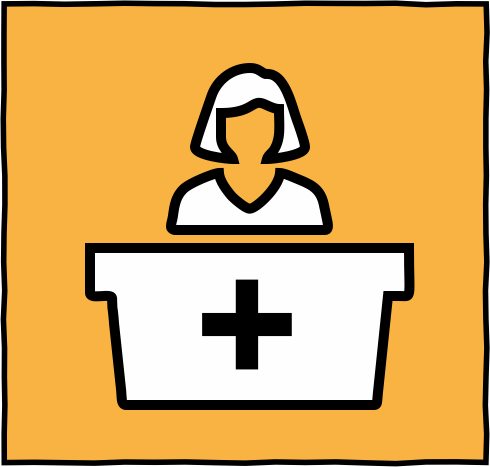 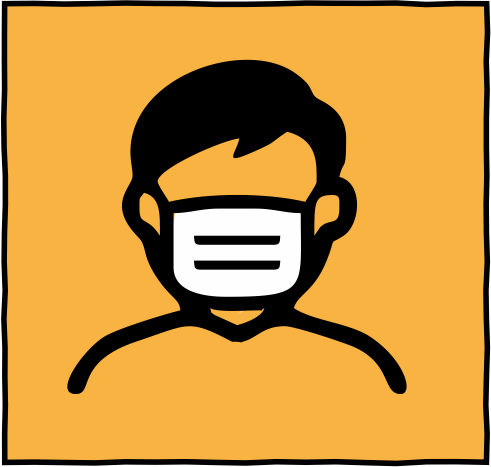 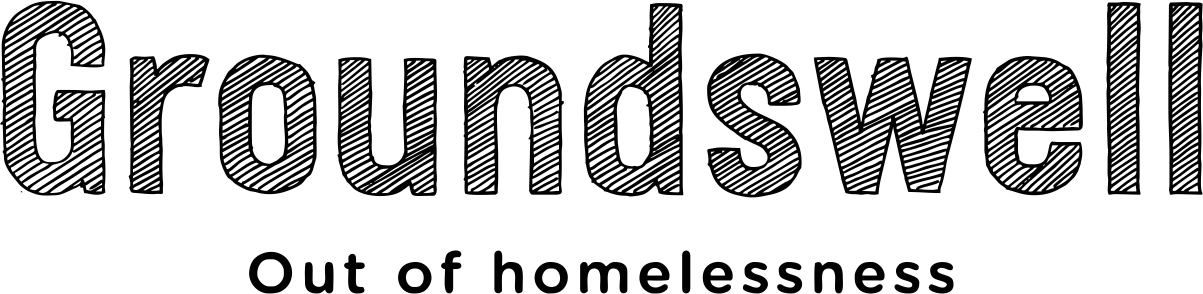 The role of peer advocacy in helping people experiencing homelessness access healthcare
About Groundswell
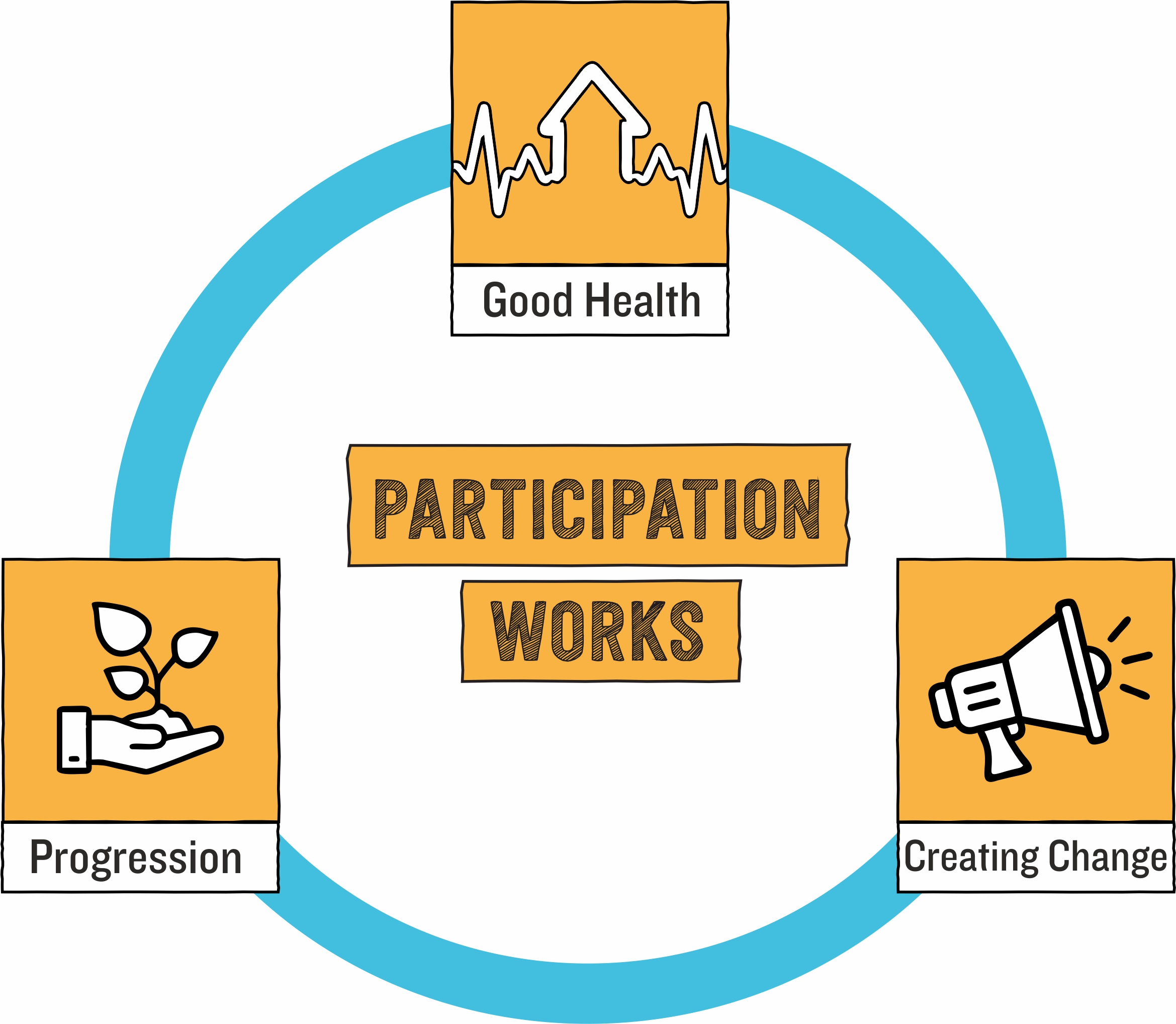 Participation of people with lived experience of homelessness at our core
Opportunities for people to contribute to society and create solutions to homelessness.
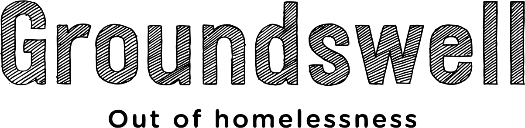 A little bit about me
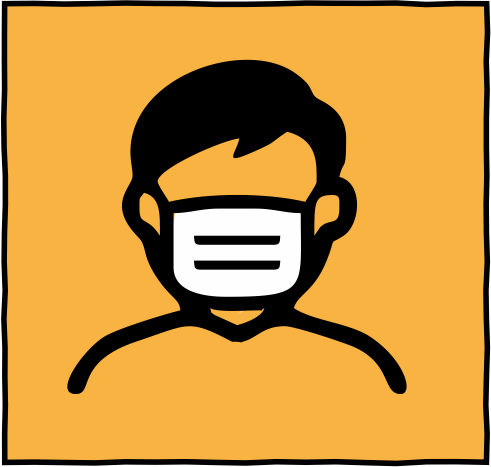 Serial volunteer


Volunteer Peer Researcher on Groundswell’s women’s health research in 2019


Lambeth Care Navigator since 2020
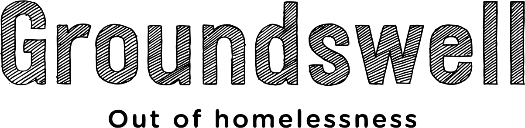 About Homeless Health Peer Advocacy (HHPA)
HHPA = volunteers and staff with experience of homelessness support people experiencing homelessness to understand their health issues, access healthcare and engage with the support they need. 

GP registration 
Ensuring people understand their health and their rights
Phone calls/welfare calls
Appointment reminders
Travel support 
Drug and alcohol 
Accessing medication
Connection between health and homelessness services
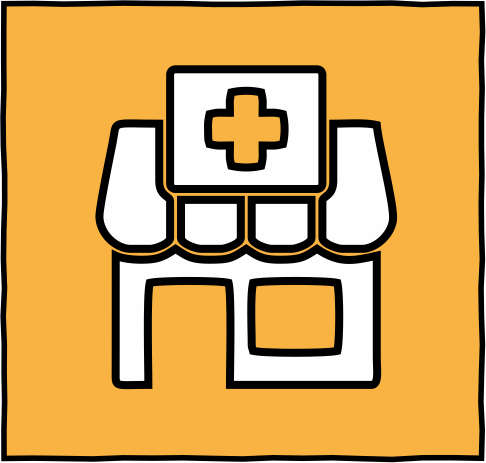 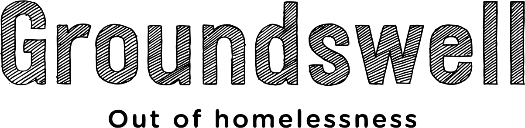 Why peer advocacy?
Shared experience of homelessness 

People often don’t trust ‘professionals’

Build trust and relationships over shared experience

We’ve been there and understand what they’re going through
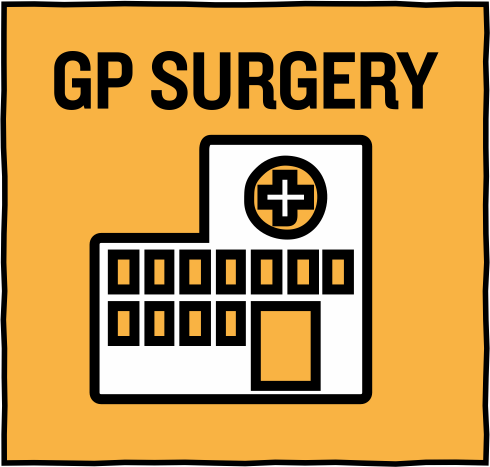 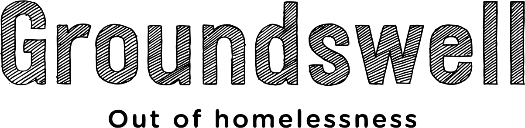 Where is HHPA?
Elsewhere (run by partners): 
Birmingham (Crisis) 
Bradford (Bevan)
Cornwall (Cornwall Housing)
Dublin (DePaul)
Exeter (CoLab) 
Leeds (Bevan)
Luton (Signposts) 
Manchester (Shelter)
Newcastle (Crisis)

Contact: rachel.brennan@groundswell.org.uk
London (run by Groundswell): 
Camden 
Hackney 
Tower Hamlets
Hammersmith & Fulham 
Kensington & Chelsea
Greenwich 
Westminster
Islington 
Lambeth

Contact: hhpa@groundswell.org.uk
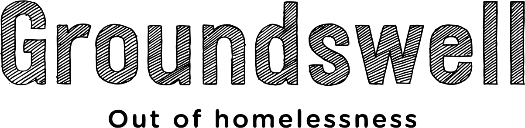 And finally: we’re looking for new volunteer Peer Advocates in London!
The person must:
Have personal experience of homelessness
Be free from active addictions
Be able to attend training from 6th July
Be able to volunteer their time regularly
Have access to the internet
Have a phone they can use regularly
The person will: 
Be fully trained by Groundswell
Have expenses associated with training and volunteering covered
Be supported to access further training
Receive help with identifying and developing  skills, and building a CV
F
More information: recruitment@groundswell.org.uk or groundswell.org.uk
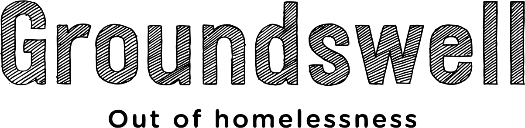 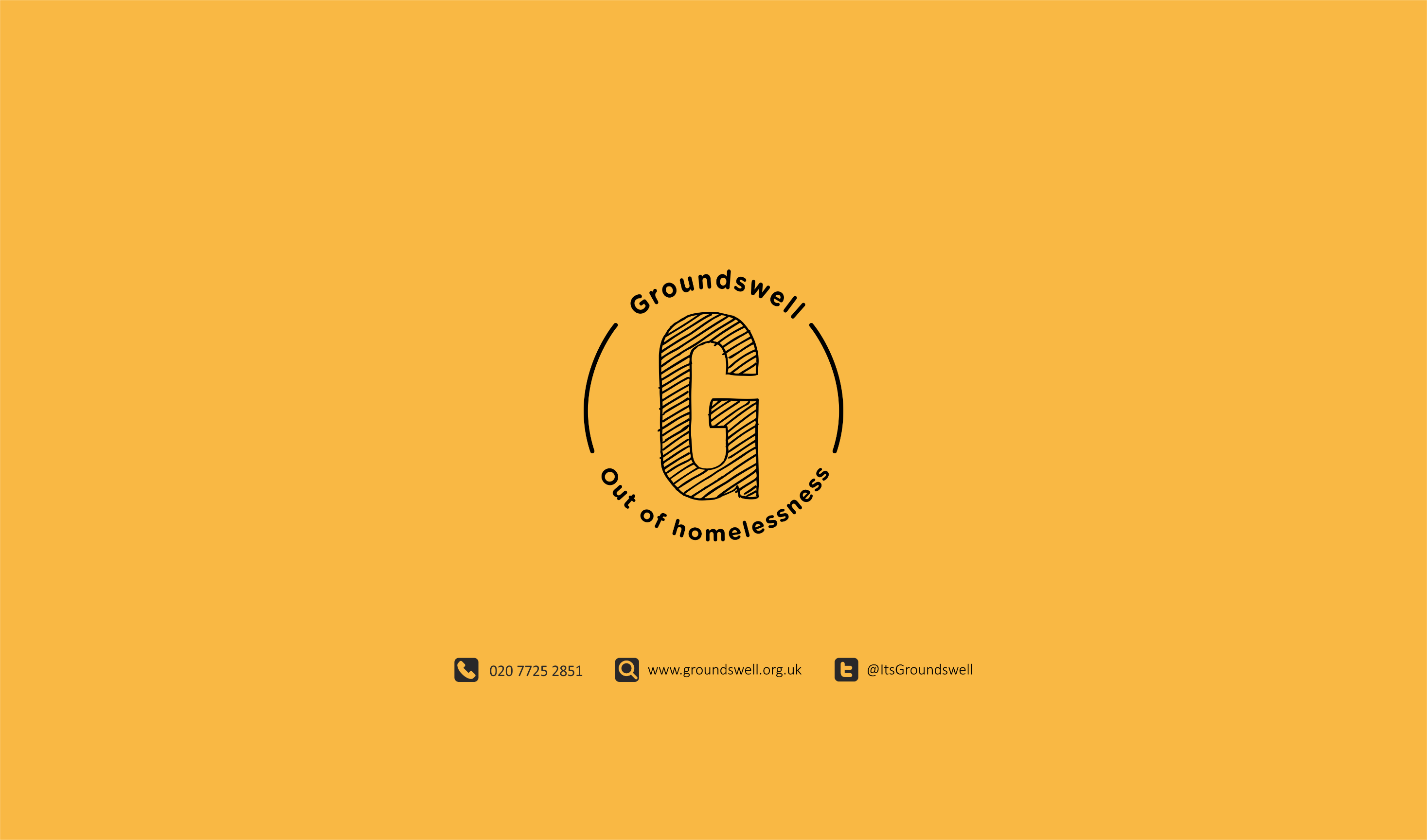 Thank You